Option A
Optimizing physiological performance
Outline

Non-nutritional ergogenic aids
Environmental factors and performance
Training structure
Option A
Optimizing physiological performance:
Non-nutritional ergogenic aids
Outline

Ergogenic aids and performance
Placebo effect
Banned substances
Moral effects and long term implications
Ergogenic aids and performance
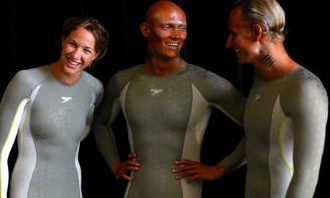 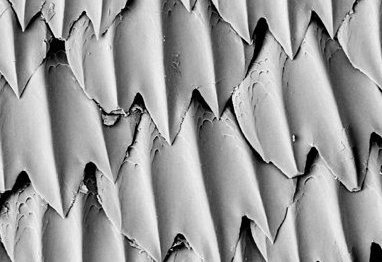 An ergogenic aid is any substance or phenomenon that improves an athletes performance.
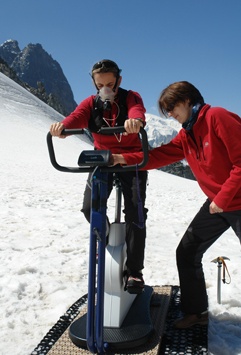 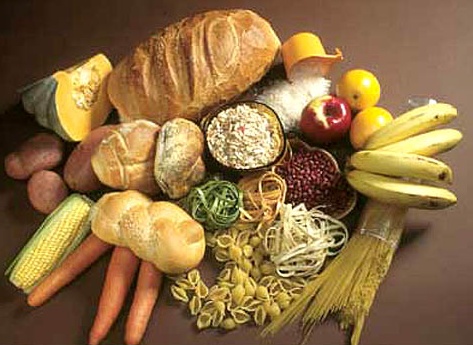 Ergogenic aids and performance
Potential benefits
Improvement in both anaerobic and aerobic performance
-   Increase in muscle mass and strength
Faster recovery between training sessions
Fasterrecovery from injury
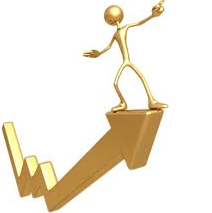 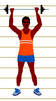 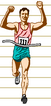 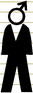 Nutritional Ergogenic  aids
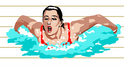 Nutritional ergogenic aids that can be found naturally in the body:
Creatine 

Sodium bicarbonate

Sports drinks/bars and gels

Caffeine
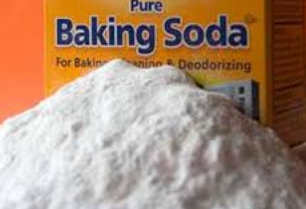 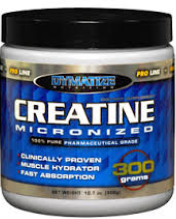 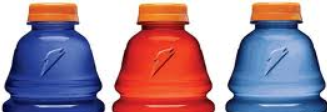 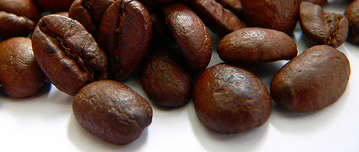 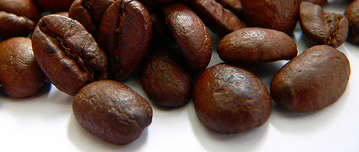 Non-nutritional Ergogenic  aids
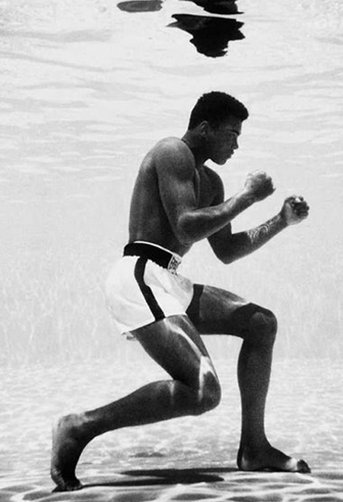 Mechanical
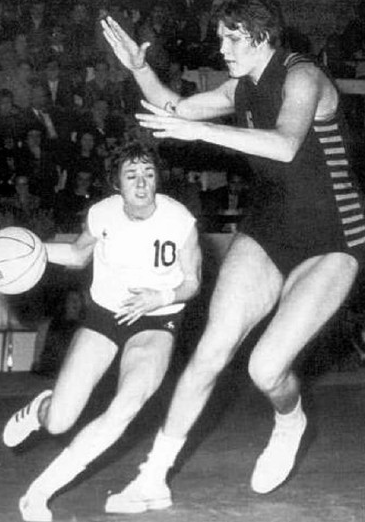 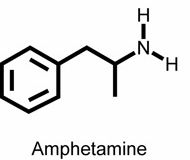 Pharmacological
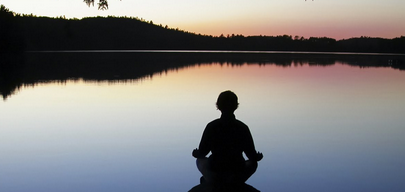 Physiological
Psychological
Aids that cannot be found in the body
Placebo effect
A method of controlling the threats to the validity of your research
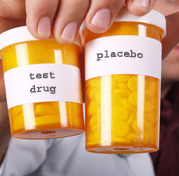 One can evaluate if the effect is produced by treatment or is merely a psychological effect
The self-fulfilling prophecy of the placebo effect
Sometimes there is no significant influence of using an aid and yet people choose to use it.
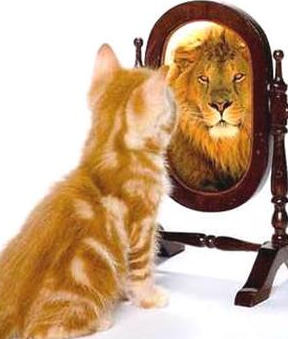 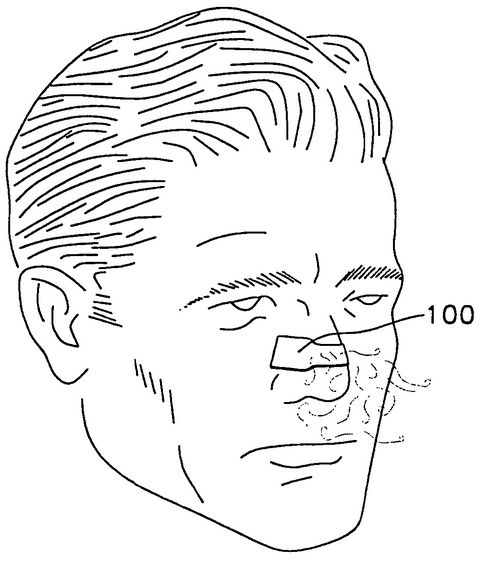 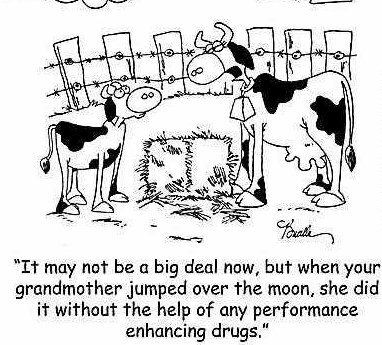 Banned substances by World Anti-doping Agency
Anabolic steroids
Hormones and related substances
Diuretics and masking agents
Beta blockers
Stimulants
Erythropoietin (EPO)
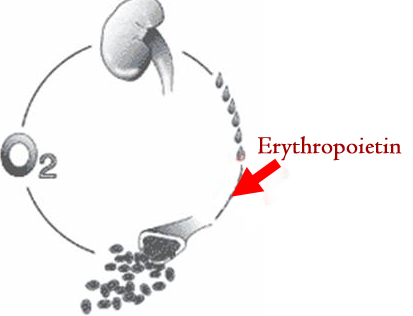 Erythropoietin (EPO)
WHAT HAPPENS: Stimulates RBC production by stimulating red bone marrow cells.
Increases hemoglobin concentration.
LEADS TO: to improved aerobic capacity and thus improved performance in endurance races
CONSEQUENCES: Use of EPO may be detrimental to health due to the stresses on the cardiovascular system. This is due to the increased viscosity of the blood from the elevated RBC count. This may lead to increased risk of blood clotting resulting in heart attack, stroke and/or pulmonary embolism.
Moral effects and long term implications